Nulmeting Lessons learned.
Programma 
Open op Orde
November 2021
Voorbereiding nulmeting
Bedenk vooraf:
Hoe nulmeting te gebruiken als strategisch instrument
Rapportage naar BRC en intern
Toetsen ontwikkeling volwassenheid
Vervolgsessie wat te doen met bevindingen
Hoe gaan de inzichten ons helpen technisch en qua organisatie
Volgende actieplan, doelenboom
Wat de link is met andere programma onderdelen
Voorbereiding eerste 1e sessie
Zorgvuldige brede selectie deelnemers, moet herhaalbaar zijn
Persoonlijke benadering, denk na over belang van deelnemer
Veel animo voor deelname
15 collega’s uitgenodigd
10 deelnemers aan de Teams sessie
4 vooraf ingevulde vragenlijsten
Ondersteuning van J&V
[Speaker Notes: Breed: SPO, CDO, Wob desk, burgercontact, Vakmanschap, Kennismanagement, Kwaliteit en Control SKL
Persoonlijke benadering: ken ze, weet wat ze gaat helpen, wat het programma hen brengt om hier actief aan mee te werken.]
Werkwijze meting
Toelichting mediator, (her)gebruik menti-meter
Beoordeel het niet mooier dan het is
Discussie op basis van gegeven antwoorden. Eventueel herstemming om te komen tot overeenstemming
Wanneer volwassenheidsniveau bijna behaald  niveau afronden naar beneden
Bijvangst eerste sessie
Bredere bewustwording op thema’s en werkgebieden van collega’s
Samenhang actielijnen en initiatieven verduidelijkt 
Belang van Programma Open op Orde vergroot 
Toekomstige stakeholders
Einde presentatie
Vragen?


Back-up slides
Op- & aanmerkingen
Door meervoudige vragen lastig eenduidig te antwoorden
Antwoorden sluiten elkaar niet altijd uit
Aanleiding is noodzakelijke openheid voor de burger. Dit is onderbelicht in de vragenlijst. 
Onduidelijkheid over vorm rapportage aan BRC
[Speaker Notes: Voorbeeldvraag waarbij niveau 2 en 3 elkaar niet uitsluiten
23. Onze DMS- en RMA- systemen zijn ingericht volgens de geldende (rijks)standaarden. 
Nee. we hebben als organisatie een grote diversiteit een DMSen en RMAs die decentraal beheer worden. 
We hebben als organisatie vastgesteld beleid om tot rationalisatie van ons DMS-/RMA-landschap te komen. 
Wanneer een DMS of RMA vervangen wordt, dan worden alle geldende (Rijks)standaarden inclusief eisen aan uniformiteit en standaardisatie bij de vervanging ingevuld. 
Wij hebben een uniform en gestandaardiseerd DMS-/RMA-landschap en werken actief samen met andere overheden om uniformiteit te bestendigen/ontwikkelen.]
Achtergrond nulmeting
Uitgevoerd langs de 4 actielijnen van het generiek actieplan:
Professionals
Volume en de aard van informatie
Informatiesystemen
Bestuur en naleving
Dertigtal vragen over de hoofddoelen en verbeterdoelen van het programma
Gebruikt om startsituatie en volwassenheidsniveau van overheidsorganisaties te bepalen
Resultaat is een duidelijk overzicht van de staat van de informatiehuishouding en noodzakelijke verbeterpunten. 
Nulmeting is één van de instrumenten van de CIO Rijk en de kwartiermaker voor de regeringscommissaris voor verantwoorden van financiële keuzes.
Verplicht onderdeel. Uiterlijk 1 december moeten de resultaten worden verstuurd naar de regeringscommissaris.
Volwassenheidsniveaus voorbeeld
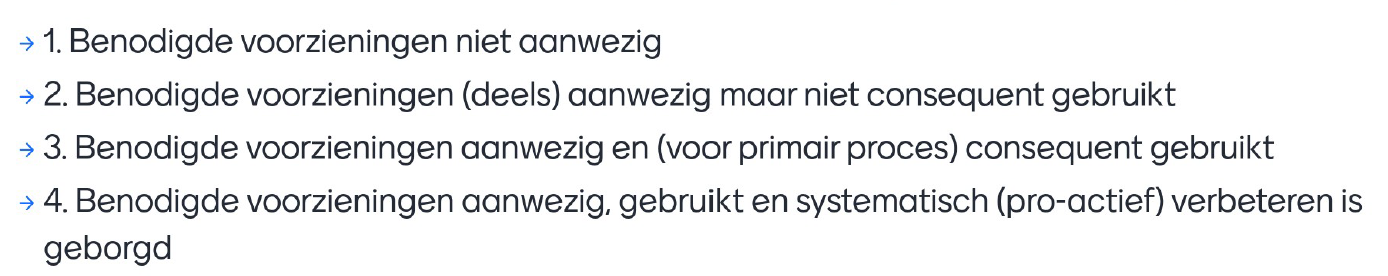 Werkwijze nulmeting
Sessie 1: Doorlopen van vragenlijst
Sessie 2: Verdere verdieping bevindingen en maatregelen
Werkwijze workshop 2
Vrijdag 19 november
Sessieduur: 2 uur
Meer gericht op de inhoud:
Wat betekent dit nou voor de organisatie?
Waar zitten de risico’s en welke maatregelen kunnen genomen worden?
Wat bekent dit voor ons werk?
Resultaat is input voor:
bijstelling van het Actieplan
aanpassing van initiatieven